Тема урока: Линейное неравенство с одной переменной
Цель урока:
-  знать  определение линейного неравенства с одной переменной; алгоритм решения неравенства с одной переменной;
- уметь определить линейное неравенство с одной переменной; находить решения линейного неравенства с одной переменной; 
- применять алгоритм решения неравенства с одной переменной в самостоятельной работе.
Дайте название числовым промежуткам
интервал
(-3;4)
отрезок
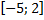 открытый луч
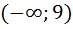 луч
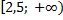 полуинтервал
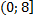 координатная прямая 
(числовая прямая)
(-∞;+∞)
Назовите целые числа являющиеся решением данного неравенства
х>-4;        х≤5;        х<0;      х≥9;       5<x<10;        -2≤х<7
Что называется решением неравенства с одной переменной?
Решением неравенства с одной переменной называется значение переменной, при котором данное неравенство обращается в верное числовое неравенство.
Что значит решить неравенство?
Решить неравенство – это значит найти множество его решений или   доказать, что их нет.
Какие неравенства называются равносильными?
Неравенства, имеющие одни и те же решения, 
называются равносильными.
Неравенство вида ах>b,    ax<b,   ax≥b,     ax≤b, где a и b – любые числа, 
х - переменная, называются линейными неравенствами с одной переменной.
Задание: Выберите из предложенных неравенств  линейные неравенства с одной переменной.

12xy≤10,
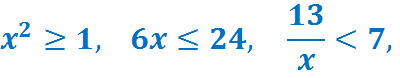 -3х>9,   11x=22
Работа в парах
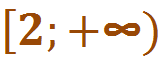 Домашнее задание:
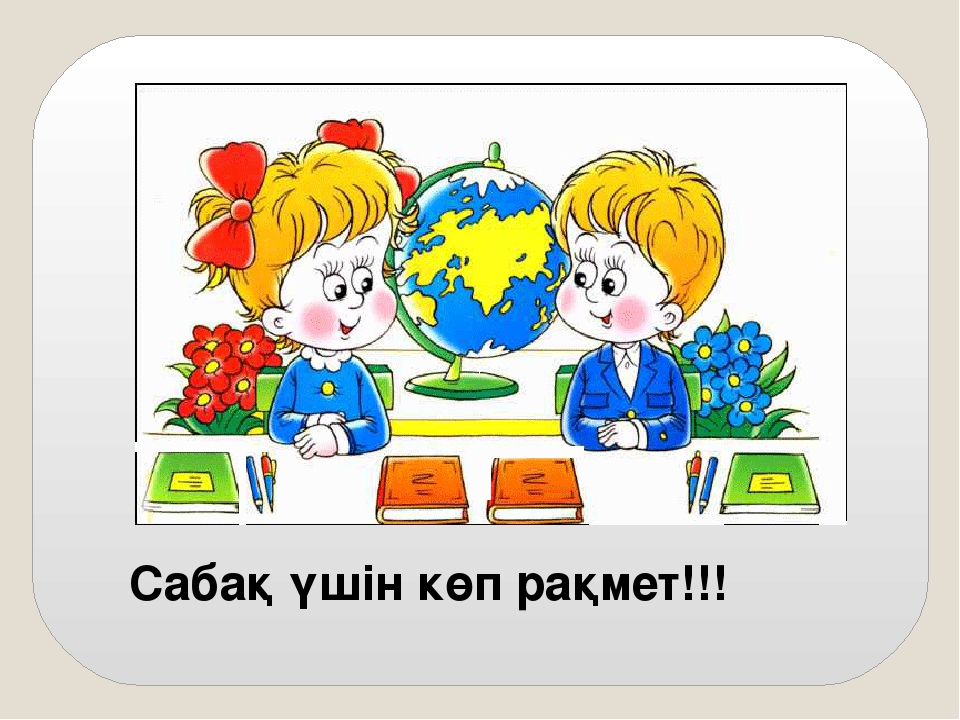